الإدارة العامة للمنشآت التجارية
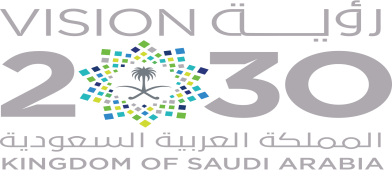 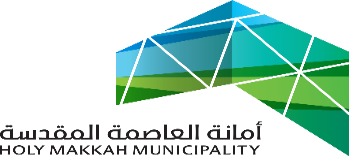 إدارة مختبر السلامة الغذائية
www.holymakkah.gov.sa
وكالة الخدمات – الإدارة العامة للمنشآت التجارية
الإدارة العامة للمنشآت التجارية
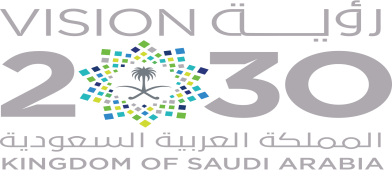 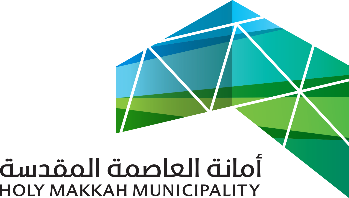 تقرير أعمال ادارة ( مختبر السلامة الغذائية ) خلال الربع السنوي الثاني 2021م
أعداد العينات حسب نطاق البلديات
إجمالي العينات التي تم تحليلها
نسبة العينات الملوثة في نطاق البلديات
1
الإدارة العامة للمنشآت التجارية
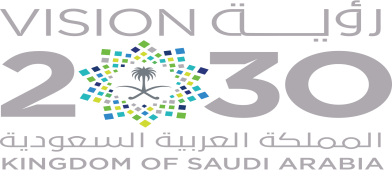 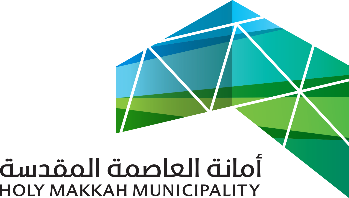 التقرير أعمال ادارة ( مختبر السلامة الغذائية ) خلال الربع السنوي الثاني 2021م
اعداد العينات الملوثة حسب نوع البكتيريا
العينات الأكثر تلوثا في نطاق العاصمة المقدسة
نتائج قياس الأثر المتبقي من المبيدات الحشرية في الأغذية
2
الإدارة العامة للمنشآت التجارية
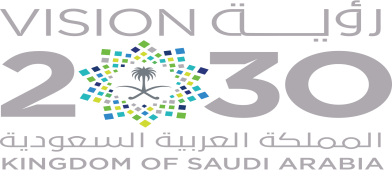 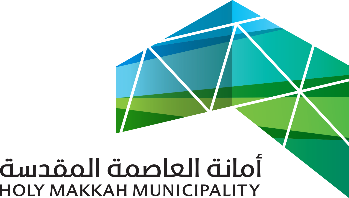 تقرير أعمال ( إدارة مختبر السلامة الغذائية ) خلال الربع السنوي الثاني 2021م
3
الإدارة العامة للمنشآت التجارية
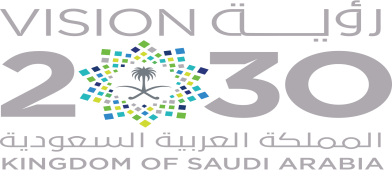 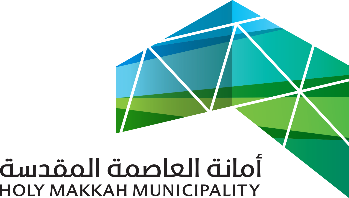 تقرير أعمال ( إدارة مختبر السلامة الغذائية ) خلال الربع السنوي الثاني 2021م
تدريب الطلاب من الجامعات والكليات :
المعاملات:
4